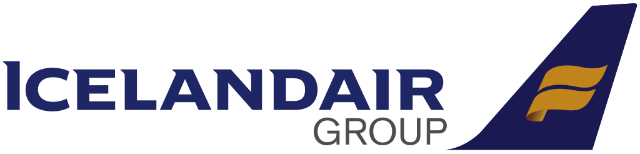 Icelandair Group | A Brief Introduction
Magnús Þorlákur Lúðvíksson, Business Development
magnus@icelandairgroup.is 

February 2019
1
A brief introduction to Icelandair
2
Our partnership with Reykjavik Universiy
3
Q&A
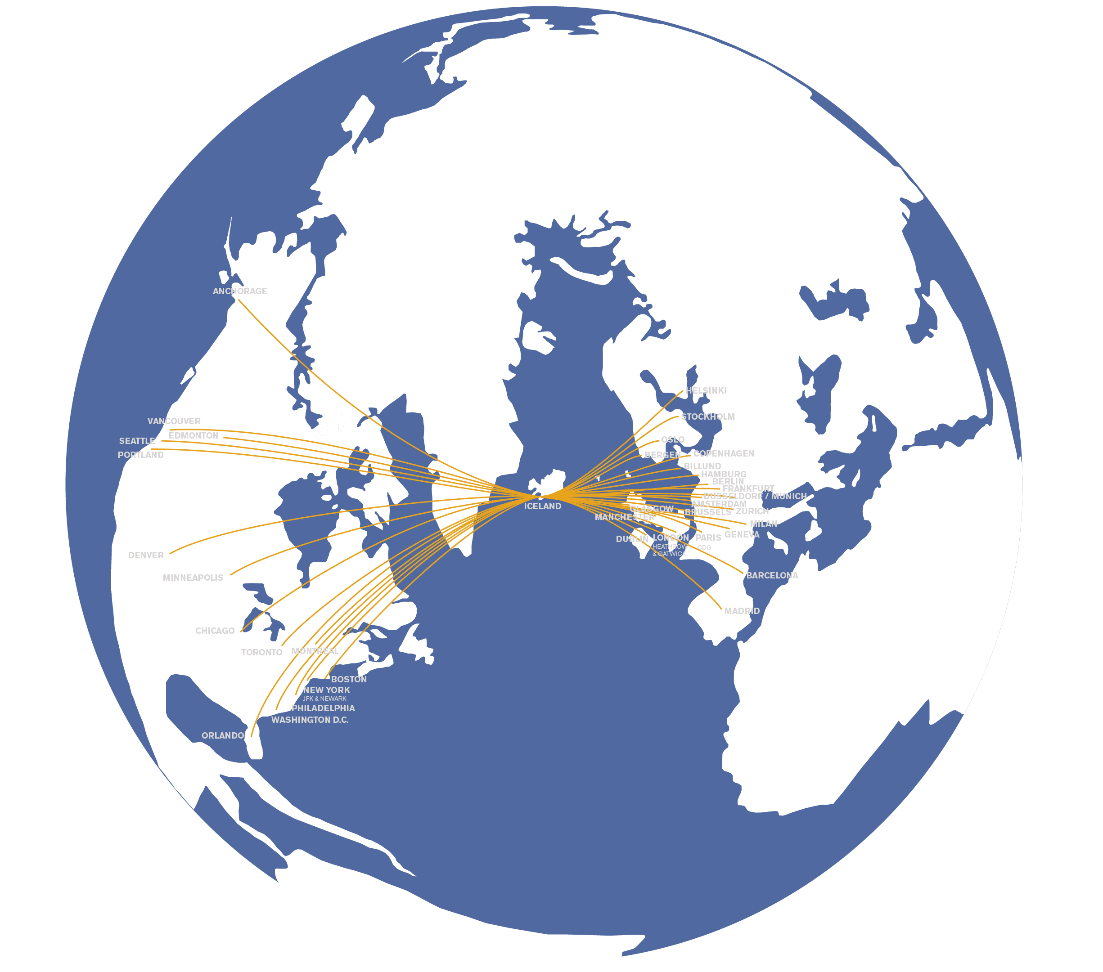 Icelandair Groupat glance 2020
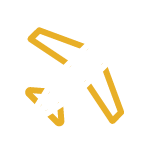 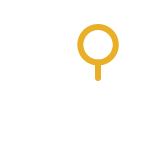 83 yearsin aviation
40destinations
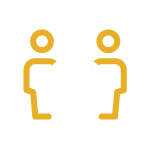 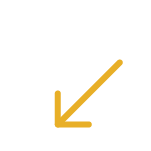 380connections
4.5 millionpassengers
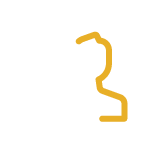 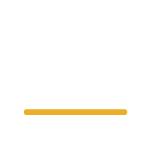 3,788FTE´s
51aircraft
[Speaker Notes: Strength and flexibility of the network is the heart of our business model. We are always looking at ways and exploring new destinations to grow and strengthen our network in a profitable way

We have the flexibility to focus the revenue generation and shift between TO-FROM-VIA. Via has been more challenging in recent quarters with high pressure on yields while we see more opportunities on the TO and FROM market

Our new revenue management system which we implemented this spring which is an O&D system (not a leg based system which we had previously) which helps us to maximize the revenue generation of the network

In our opinion there are exciting times ahead, we have made some changes to strengthen and align our operations with the current challenging environment and are prepared to seize the opportunities that lie ahead]
Our other brands in aviation
Focuses on air-freight services in the holds of Icelandair’s passenger aircraft combined with scheduled air cargo flights
Operates extensive and flexible flight schedule in Iceland and the West Nordic countries
Offers capacity solutions to international passenger airlines and tour operators
An outgoing tour operator for leisure tourism and a specializedbusiness travel agent
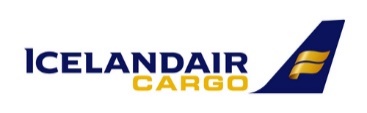 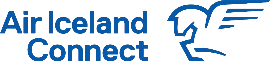 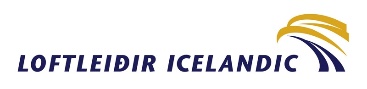 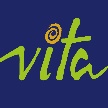 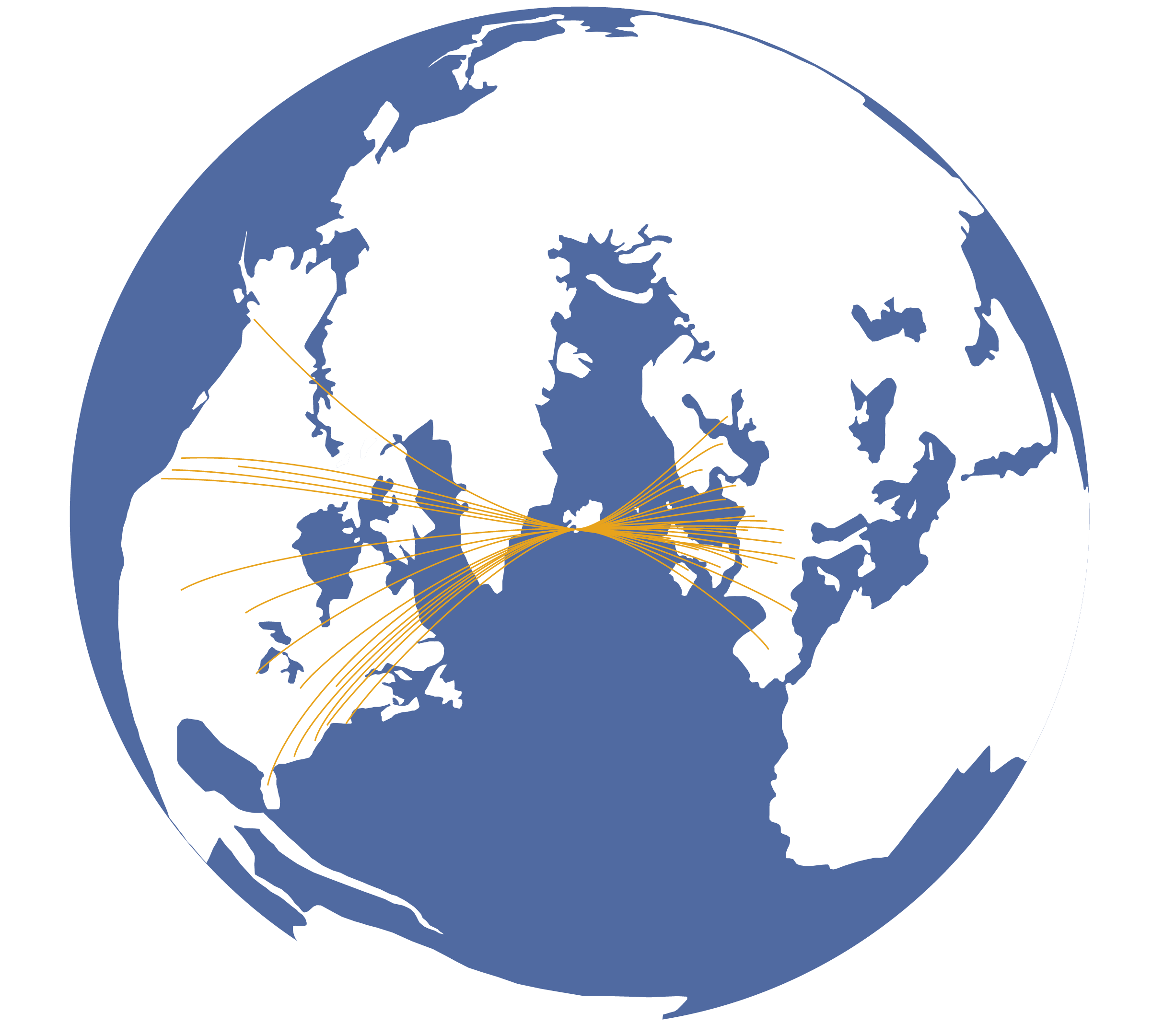 Iceland’s unique geographical positionon the shortest flight-route betweenN-America andEurope is the keyto Icelandair’sextensive 24 hourhub-and-spokenetwork
+114%
4,291
4,135
4,053
to
from
3,679
via
Icelandair has more than doubled in size since 2012. The airline serves three markets: TO Iceland, FROM Iceland and VIA Iceland
36%
44%
36%
3,073
38%
2,603
36%
13%
2,257
12%
36%
2,005
15%
12%
38%
15%
38%
16%
17%
52%
51%
20%
50%
41%
49%
48%
45%
42%
2012
2013
2014
2015
2016
2017
2018
2019
[Speaker Notes: Kemur 3.janúar – farþegatölurnar verða í fréttatilkynningu 6.jan man]
1
A brief introduction to Icelandair
2
Our partnership with Reykjavik Universiy
3
Q&A
Icelandair Group and Reykjavik University partnership
Graduate students that are interested need to apply to be a part of the program and a group composed of university and company representatives will choose which projects to back
This means that the students choose a subject related to Icelandair Group’s area of expertise and are supported practically and financially by the company during its writing
In recent years, a number of graduate students at Reykjavik University have written their final thesis in co-operation with Icelandair Group
1
2
3
4
5
RU graduate students are free to propose the thesis topics they wish – we have also collected a few proposals that students can build on if they want (1/2)
Icelandair thesis topic proposals 2020/21
Subject
Proposal
Description
Computer Science
Website visitor segmentation
We would like to segment the visitors to Icelandair websites based on behavior. From where do visitors arrive? What parts of the website to they spend time on? Which book a flight and which don't? What is their past behavior if they are returning customers?
Law
Predatory pricing in the aviation market
A review of predatory pricing in the aviation markets, especially in the context of Hæstiréttur’s ruling no. 205/2011 and in comparison to case law in the EU
Market abuse regulation
A review into the effects of the implementation of market abuse regulation No 596/2014 (MAR) into Icelandic law on issuers of financial instruments
Buying and leasing aircraft
A comparison of the different arrangements used when buying and leasing aircraft
Personal data collection laws
Icelandair is moving towards a more personalized service, where the customer experience is shaped by who the customer is and past behavior. We would be interested in an analysis of how the EU's data protection rules (Regulation 2016/679 and Directive 2016/680) will affect the use of customer data when developing digital solutions
6
7
8
RU graduate students are free to propose the thesis topics they wish – we have also collected a few proposals that students can build on if they want (2/2)
Icelandair Group thesis topic proposals 2019/2020
Subject
Proposal
Description
Reliability analysis of flight controls and hydraulics
Engineering and sciences
Analysis of the reliability of flight controls and hydraulics in Icelandair’s aircraft. The analysis would include looking at the frequency of malfunctions, the type of maintenance required and the cost of said maintenance. The analysis would also include looking at which parts are the most important drivers of malfunctions and maintenance costs, and to generate proposals for how to change protocols to increase reliability. Analysis could for example be focused on rotary actuators
Damage to aircraft pressurized structure
Damage to aircraft pressurized structure results in costly repairs. This research would use commonly available materials such as aluminum sheets and aircraft sealants to develop a temporary repair to unstiffened sections of the fuselage
Stress on aircraft antenna installations
Finite element modelling and crack growth analysis of a typical antenna installation on a Boeing 757 fuselage.  Research of stress build up in antenna build up area and comparison with traditional mechanical approach and damage tolerance analysis
1
A brief introduction to Icelandair
2
Our partnership with Reykjavik Universiy
3
Q&A
Questions and answers
Q&A
12